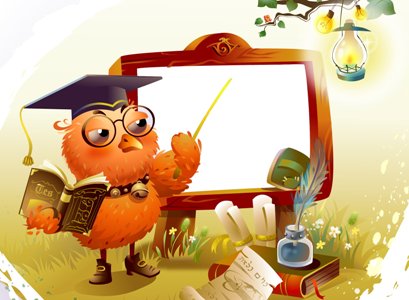 Консультация для воспитателей
Развитие монологической речи у дошкольников
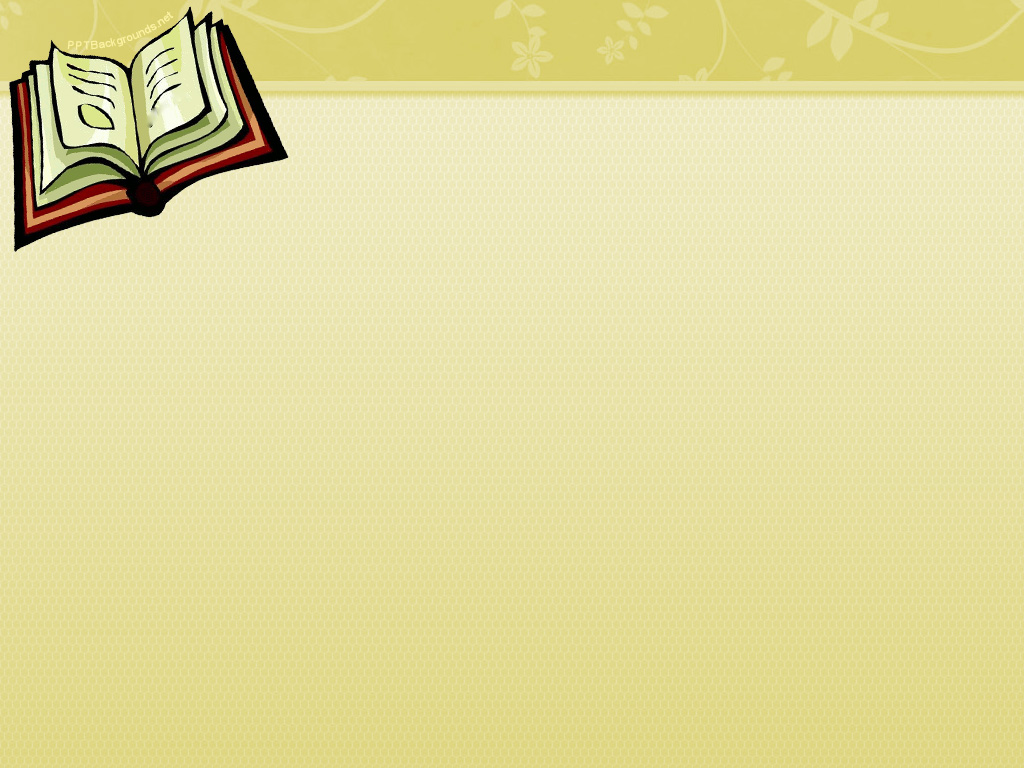 Характеристика связной речи у дошкольников:
Дети самостоятельно определяют наличие звука в слове, отбирают картинки, придумывают слова с заданным звуком
Выделяют ударный гласный, первый и последний звуки в слове
В этом возрасте ребёнок должен самостоятельно обобщать и классифицировать предметы по различным признакам.
Активно развивается речевое и языковое внимание, память, логическое мышление и другие предпосылки, необходимые для дальнейшего развития ребёнка, его успешного обучения в школе
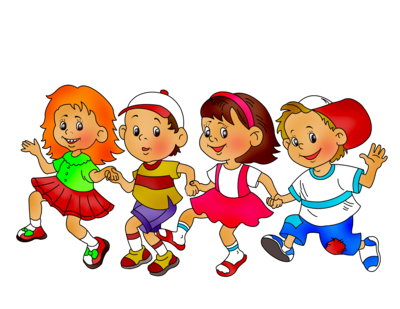 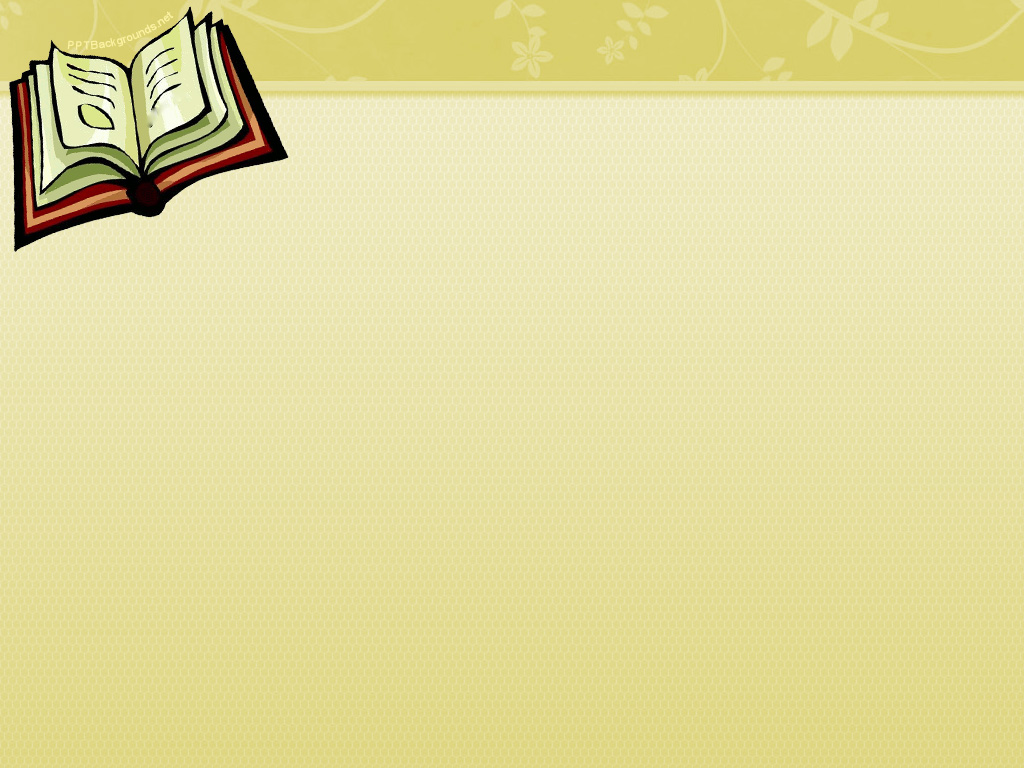 Проблемы речи детей дошкольного возраста:
Односложная, состоящая лишь из простых предложений речь. 
     Неспособность грамматически правильно построить предложение.
  Бедность речи. Недостаточный словарный запас.
  Употребление нелитературных слов и выражений.
  Бедная диалогическая речь: неспособность грамотно и доступно сформулировать вопрос, построить краткий или развёрнутый   ответ.
  Неспособность построить монолог: например, сюжетный или   описательный  рассказ на предложенную тему, пересказ текста  своими словами.
  Отсутствие логического обоснования своих утверждений и  выводов.
  Отсутствие навыков культуры речи: неумение использовать интонацию, регулировать громкость голоса и темп речи и т. д.
  Плохая дикция.
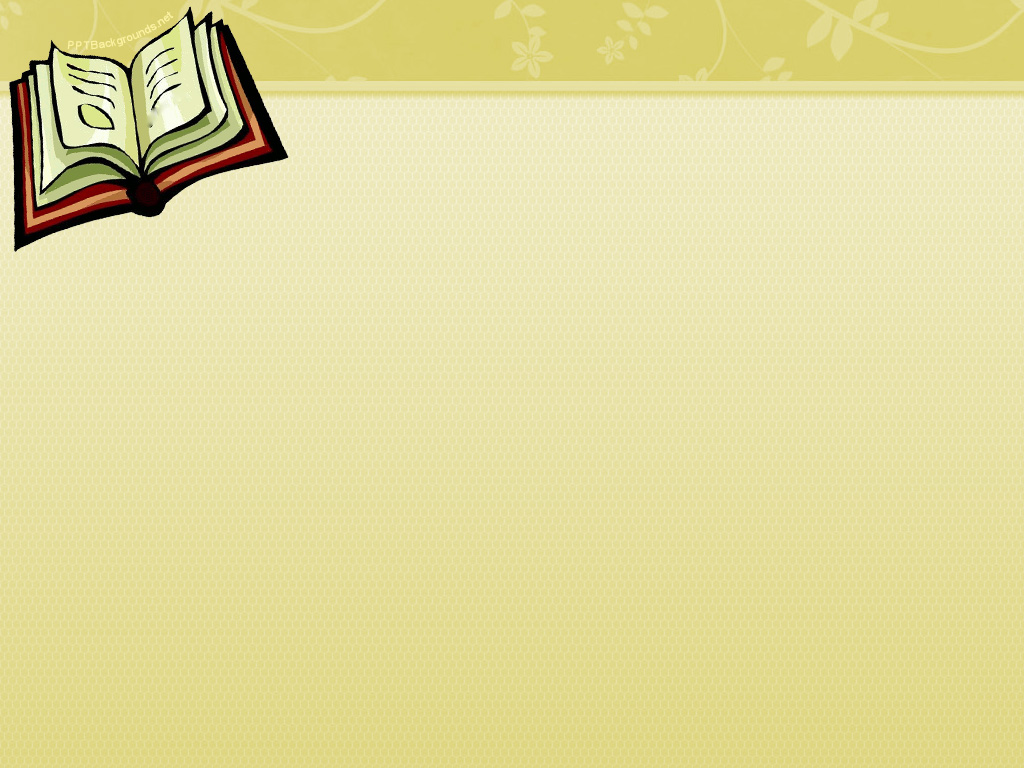 СВЯЗНАЯ РЕЧЬ
Связную речь на современном этапе развития науки рассматривают как вид речемыслительной деятельности, результатом которой является текстовое сообщение.
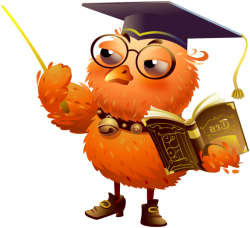 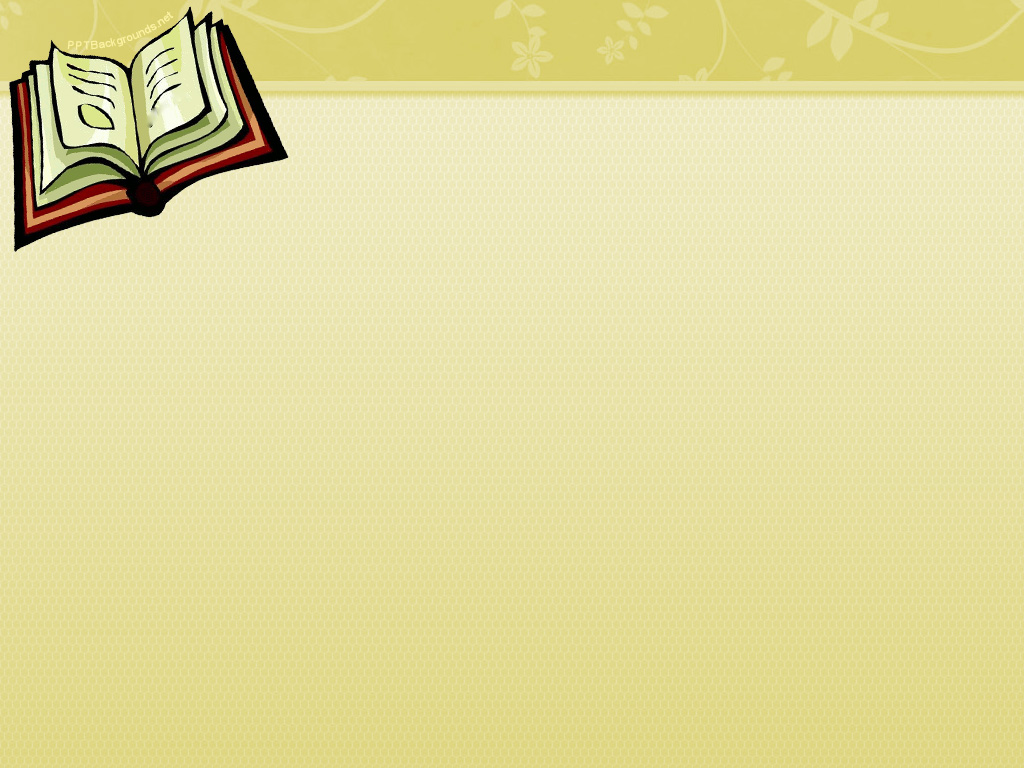 Само текстовое сообщение является сложной речевой единицей высшего порядка, которая отражает диалектическое единство двух планов: внутреннего (семантического) и внешнего (языкового), каждый из которых строится на основе собственных единиц и правил их объединения.
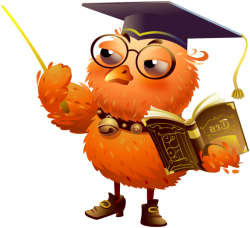 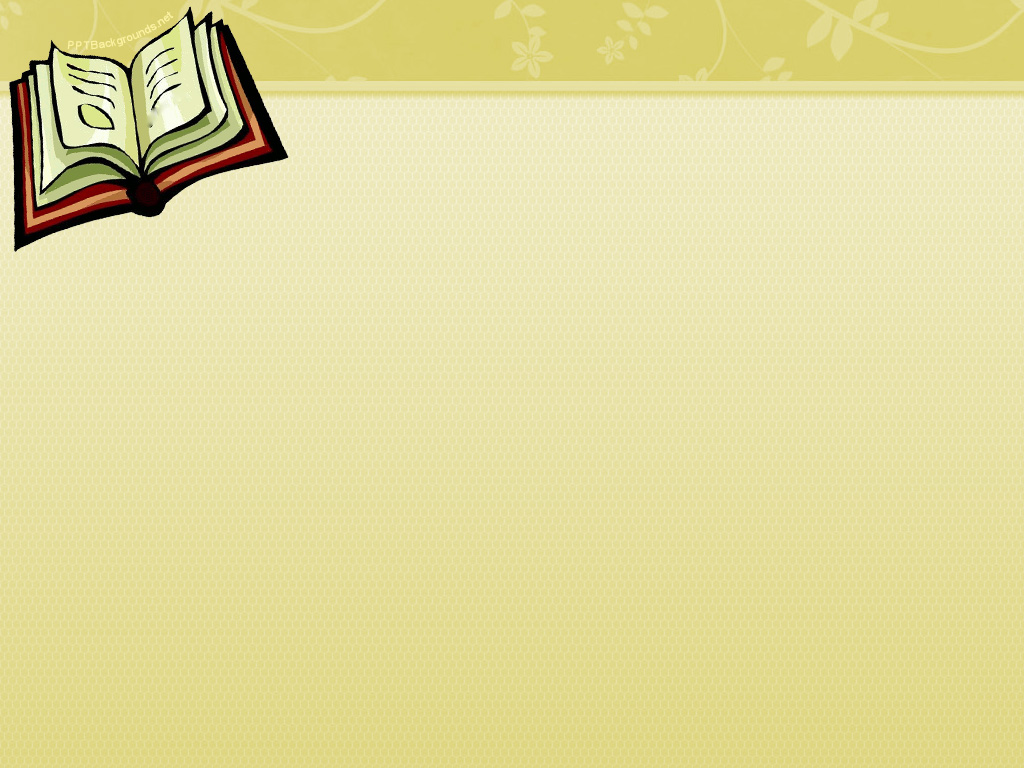 ВЫВОД:
Развитие связной речи– есть цель и средство практического усвоения языка
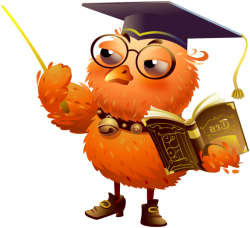 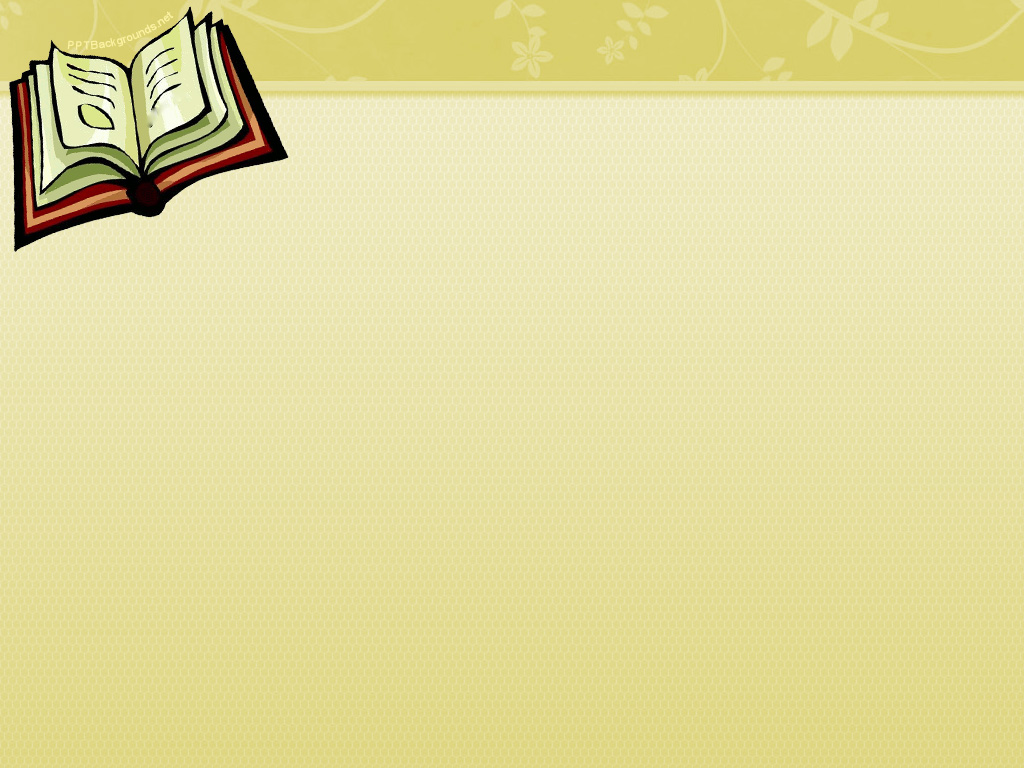 Развитие связной речи:
необходимо вести словарную работу (обширный запас слов и умение им пользоваться помогает выразить мысль наиболее точно и полно)
необходимо формировать грамматический строй речи (умение выражать свои мысли простыми и распространенными, сложносочиненными и сложноподчиненными предложениями, правильно используя грамматические формы рода, числа и падежа)
необходимо воспитывать звуковую культуру речи (речь должна быть внятной, четкой, выразительной)
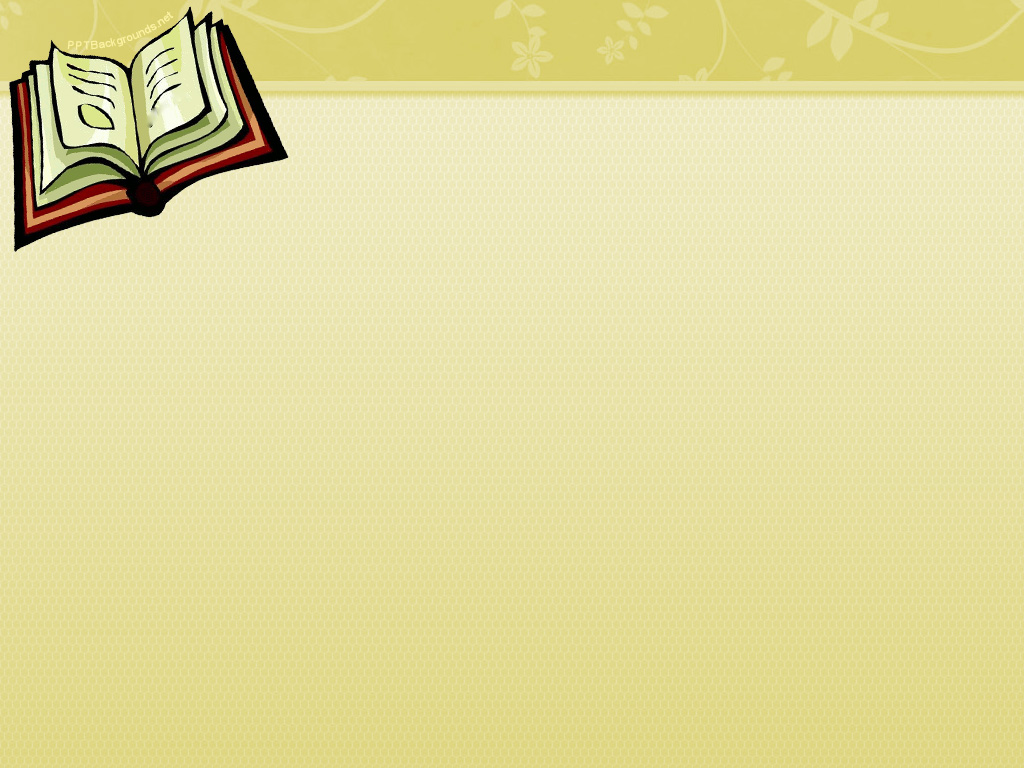 Методы развития  связной речи:
1. Наглядные. 
Непосредственные:
наблюдения
экскурсии 
осмотры 
рассматривание предметов.
 Опосредованные: 
рассматривание изобразительной наглядности
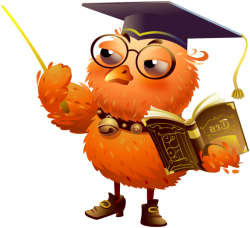 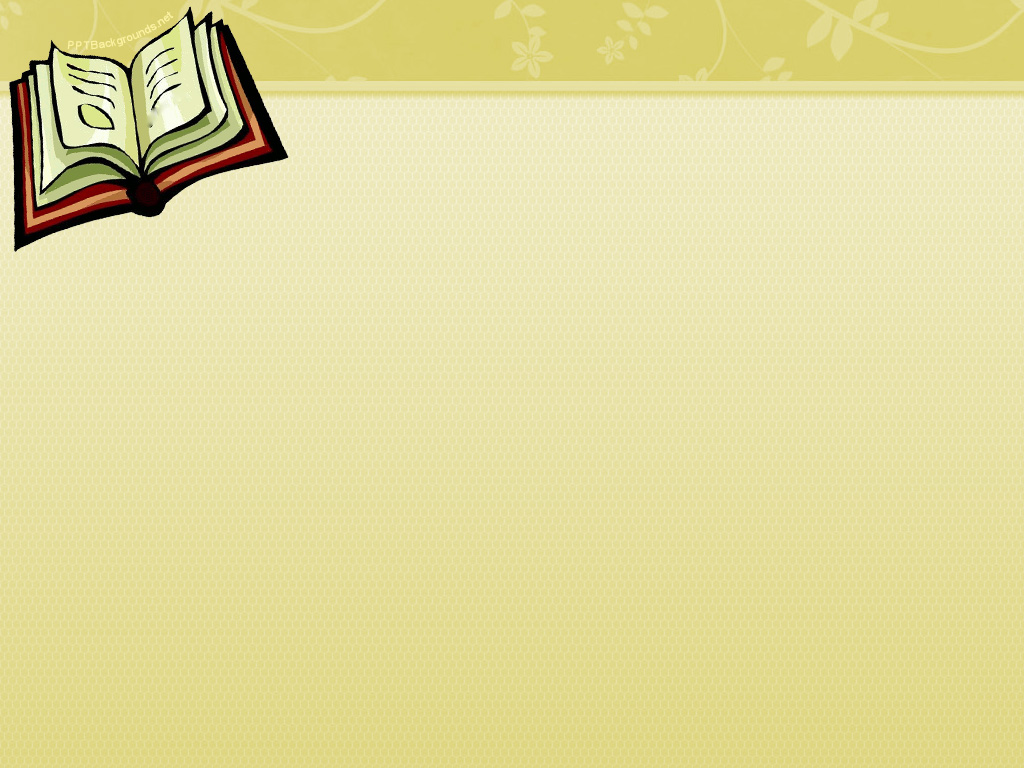 2. Словесные:
чтение и рассказывание художественных произведений
заучивание наизусть
пересказ
беседа
рассказ
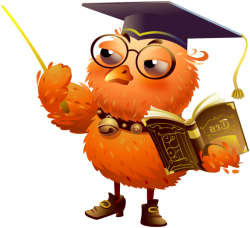 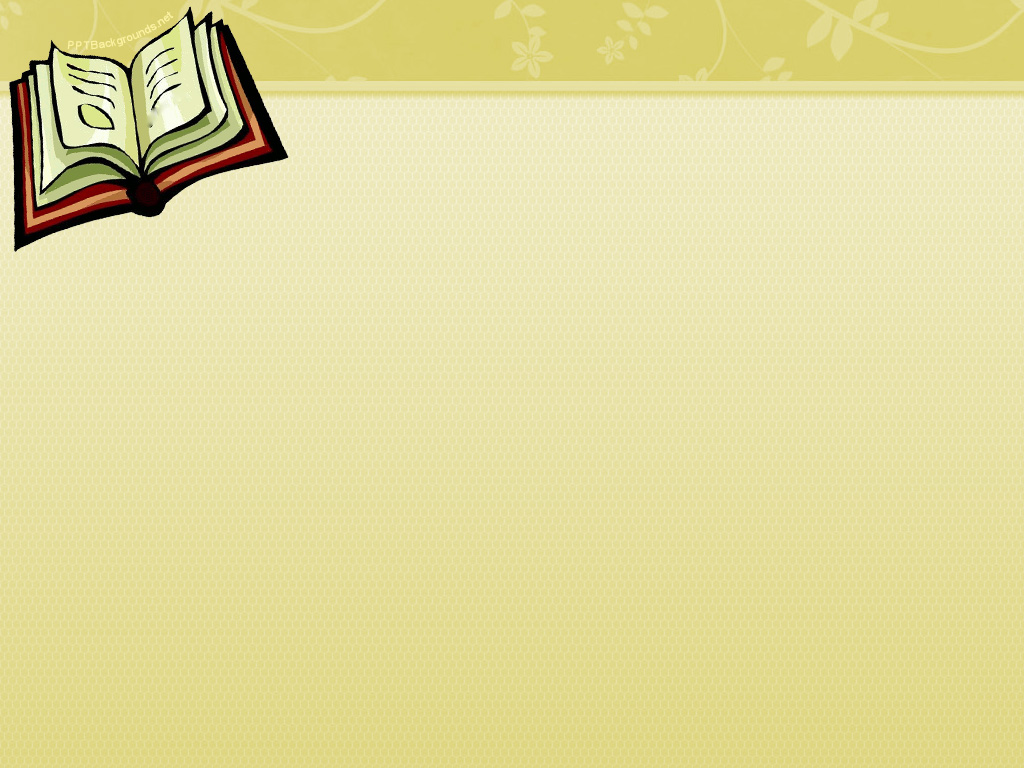 3. Практические: 
дидактические игры 
игры-драматизации
инсценировки, дидактические упражнения
 пластические этюды, хороводные игры
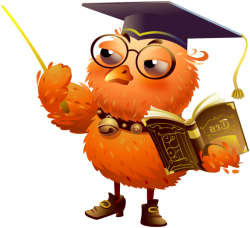 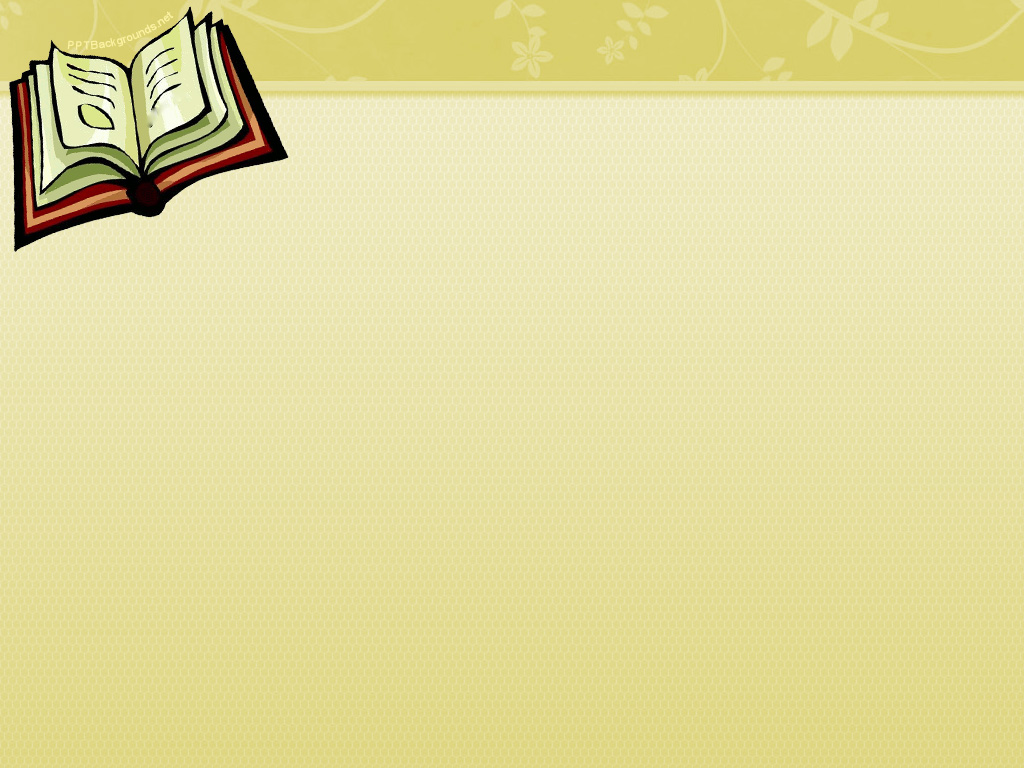 Виды связной речи:
диалогическая (беседа двух или нескольких человек, постановка вопросов и ответы на них)
монологическая (речь одного лица, требует развернутости, полноты, четкости и взаимосвязи отдельных звеньев повествования)
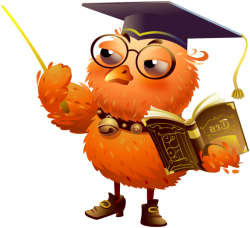 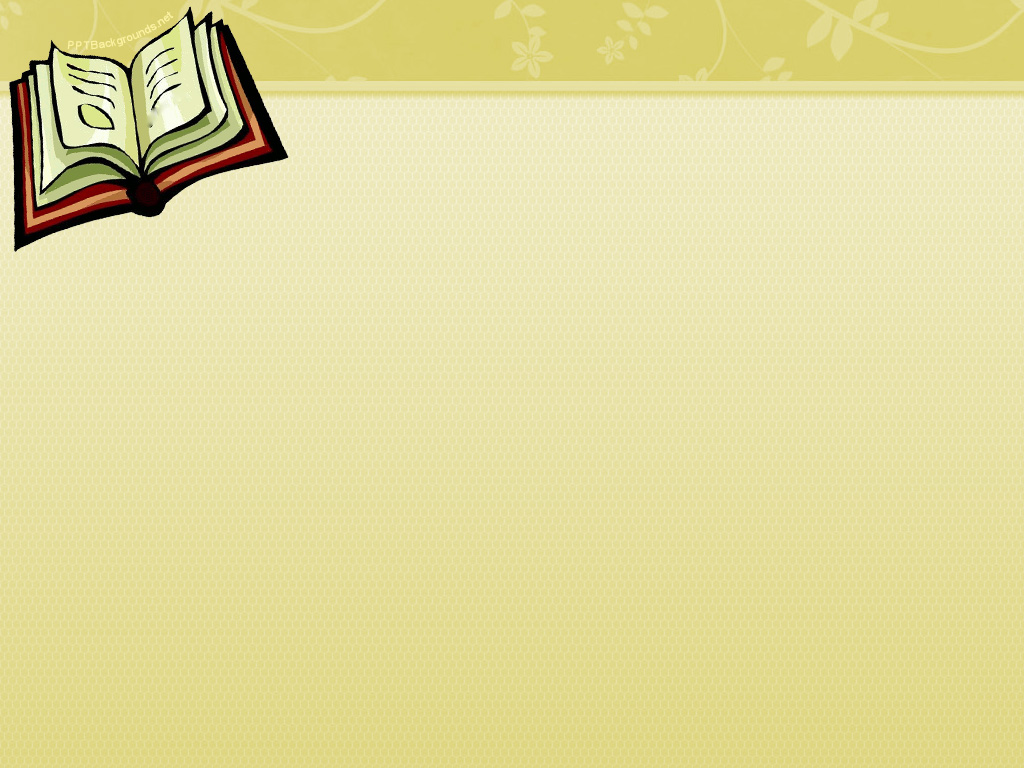 Требования к монологической реичи :
развернутость
полнота
четкость
взаимосвязь отдельных звеньев повествования
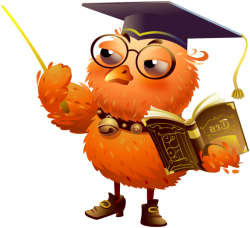 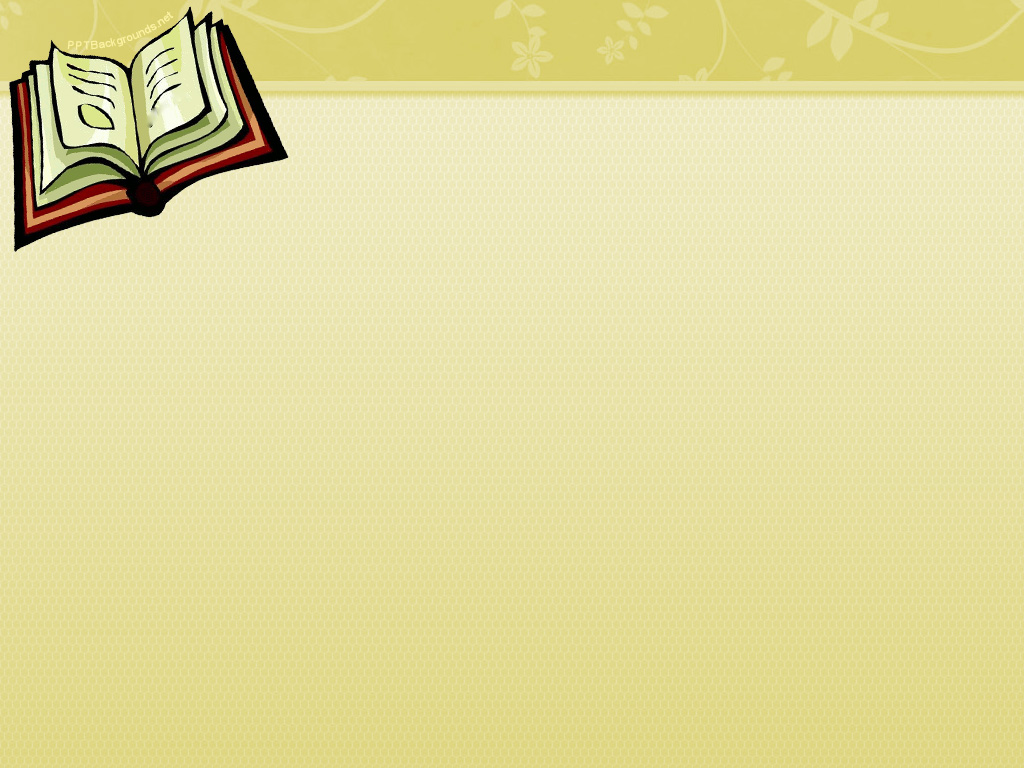 Критерии монологической речи:
основные (связность, цельность)
дополнительные 
(грамматическая правильность построения предложения, разнообразие лексических средств).
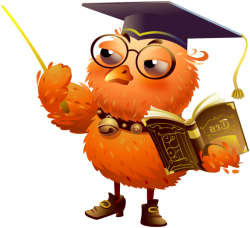 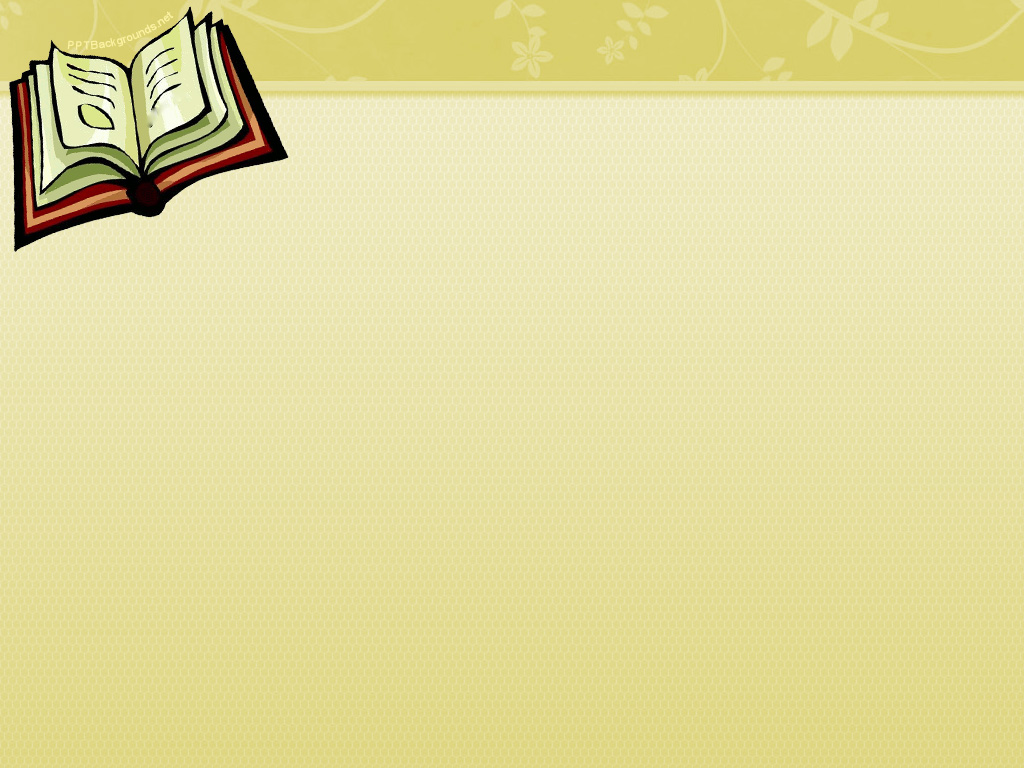 Типы монологической речи 
(по функции):
Описание – характеристика предмета в статике
Повествование – связный рассказ о каких-нибудь событиях
Рассуждение – логическое изложение материала в форме доказательства
Контаминация – смешанный тип, с элементами остальных типов
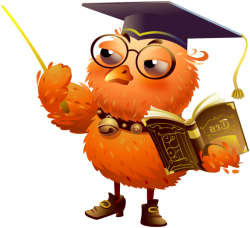 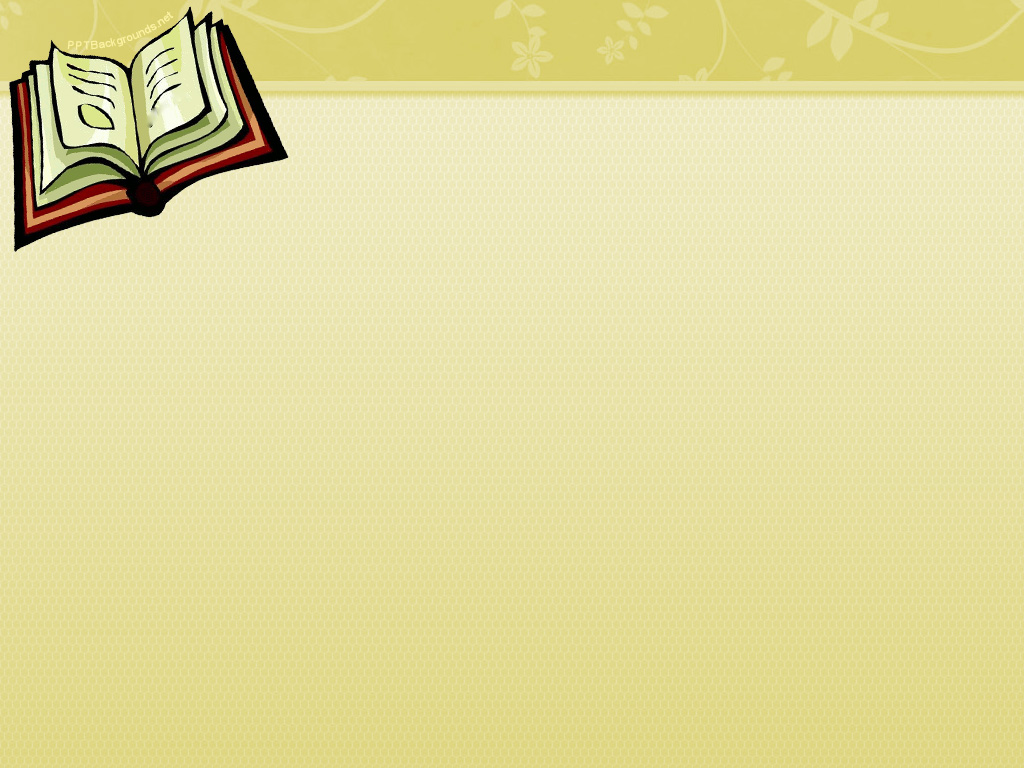 Типы монологической речи 
(по источнику высказывания):
Рассказывание по игрушкам и картинам – дети передают определенный сюжет, подсказанный картиной, готовой игровой ситуацией
Рассказывание из опыта – опирается на представления ребенка, полученные в процессе наблюдений, различной деятельности
Творческое рассказывание – рассказы о вымышленных событиях
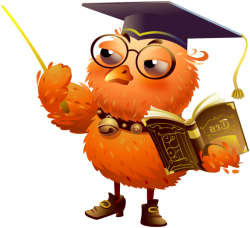 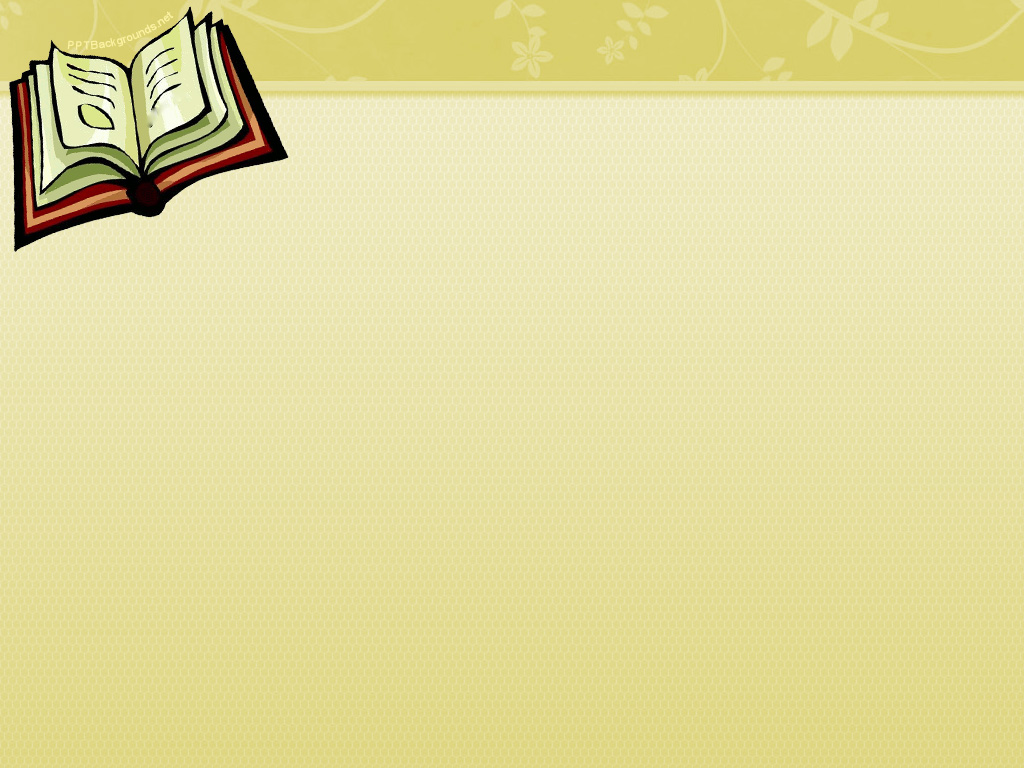 Типы монологической речи 
(по ведущей психической деятельности):
Рассказывание по зрительному, осязательному, или слуховому восприятию – носит описательный характер, дети рассказывают о предметах и явлениях, которые видят в данный момент
Рассказывание по памяти – рассказывание из опыта, о пережитом, воспринятом ранее
Рассказывание по воображению – творческие рассказы детей
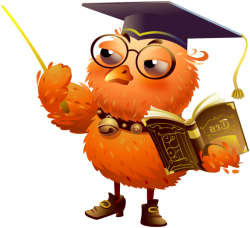 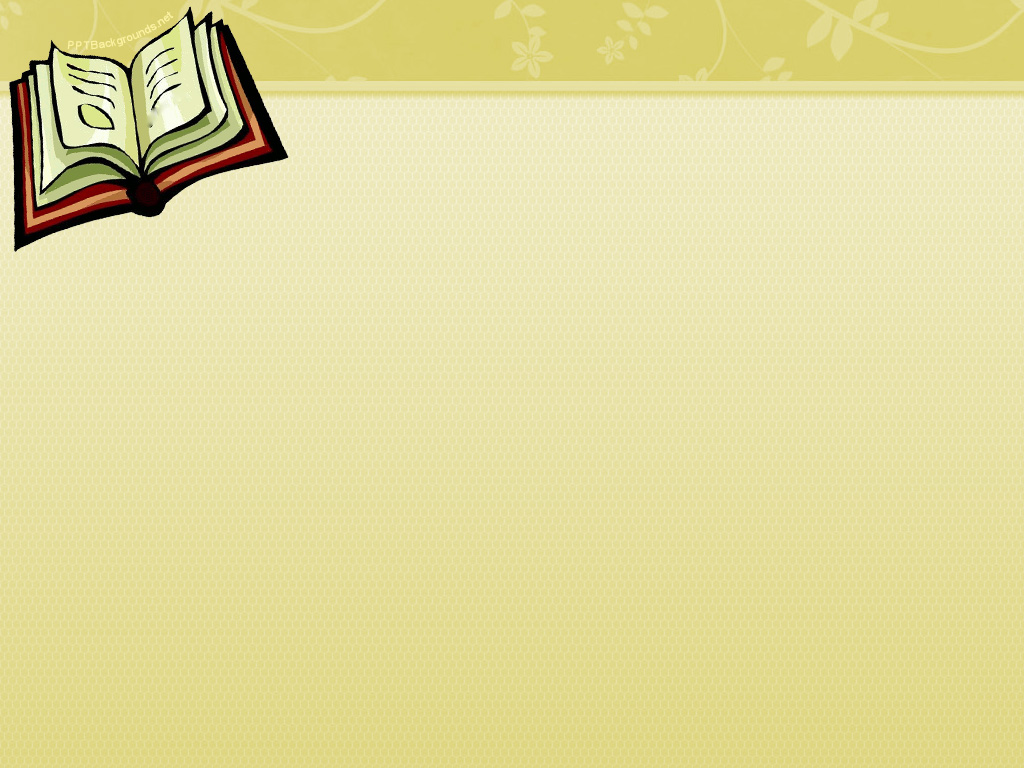 Методика развития 
монологической речи:
Обогащение словарного запаса (активного, пассивного).
Формирование грамматических категорий.
Обучение пересказу.
Работа над составлением описательных и повествовательных рассказов:
рассказы детей по готовому образцу; 
рассказы по восприятию;
рассказы по памяти;
рассказы по воображению (творческие);
сравнительно-описательные рассказы 
Обучение рассказу по картине.
Обучение рассказу по серии картин.
 Разучивание стихотворений.
 Отгадывание загадок.
Развитие речи в игре: дидактической, сюжетно-ролевой, драматизации